پیکربندی شبکه و روش های دسترسی به خط انتقال
فصل 3 
شبکه های کامپیوتری
هم بندی(پیکربندی) Topology
تعریف:
اجزای یک شبکه را می توان به روش های مختلف طبق یک طرح یا نقشهٔ مشخص به هم متصل نمود که به این طرح و نقشه اتصال، هم بندی شبکه می گویند.

حالات هم بندی؟
حالت فیزیکی
تعیین چگونگی اتصال ظاهری اجزای شبکه که به وسیله کابل به هم متصل می شوند 
حالت منطقی 
تعیین نحوهٔ تبادل اطلاعات و چگونگی دسترسی رایانه ها به محیط انتقال
انواع هم بندی(پیکربندی) Topology
هم بندی خطی
هم بندی مشبک
هم بندی ستاره ای
هم بندی حلقوی
هم بندی حلقوی یک طرفه
هم بندی حلقوی دو طرفه
BUS
Mesh
Star
Ring
انواع هم بندی(Topology)خطی (Bus)
جنبه ظاهری یا فیزیکی ؟
تمام سیستم ها با یک قطعه کابل به یکدیگر متصل شده اند.
جنبه منطقی؟
زمانی که یک رایانه اطلاعات را ارسال می کند به تمام رایانه ها ارسال می شود و رایانه ای که دارای آدرس مشخص می باشد اطلاعات را دریافت کرده و سایر رایانه ها اطلاعات را به خط اصلی بر می گردانند.
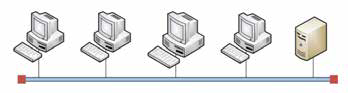 انواع هم بندی(Topology)خطی (Bus)
Terminator(پایان دهنده)
چون درکابل شبکه خطی، سیگنال ها پس از رسیدن به انتهای خط (فضای باز) دوباره به خط اصلی برمی گردند و باعث تداخل و مختل شدن کل شبکه می شوند، به همین دلیل باید در ابتدا و انتهای خط شبکه از «ترمیناتور » استفاده شود.
انواع هم بندی(Topology)خطی (Bus)
مزایای هم بندی خطی
 ساده ترین نوع هم بندی
 ارزان ترین نوع هم بندی
 نسبت به بقیه هم بندی ها مصرف کابل کمتری
 افزایش یا کاهش سیستم ها به راحتی انجام می شود (البته تا حد مجاز)

معایب هم بندی خطی
 سرعت پایین تری نسبت به بقیه هم بندی ها
با قطع شدن یک قسمت از کابل اصلی، ارتباط تمامی اجزای شبکه قطع می شود و شبکه از کار می افتد.. چرا؟
چون فضای باز ایجاد می شود و باعث تداخل و انعکاس سیگنال ها می گردد
 با  قطع یا خرابی یکی از ترمیناتورها ،ارتباط تمامی اجزای شبکه قطع می شود و شبکه از کار می افتد.
 عیب یابی شبکه مشکل و زمان بر
 یک تکنولوژی قدیمی
انواع هم بندی(Topology) مشبک(Mesh)
جنبه ظاهری یا فیزیکی ؟
مش  کامل: 
تمام رایانه های شبکه دو به دو با یک کابل مستقل به هم متصل می باشند که این حالت ایده آل می باشد
به طوری که تعداد رایانه های متصل در شبکه n باشد n-1 کابل به هر رایانه متصل می شود


مش ناقص:  
اگر یکی یا چند عدد از اتصالات برقرار نباشد
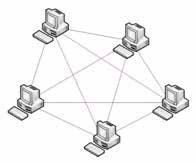 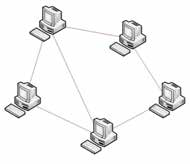 انواع هم بندی(Topology) مشبک(Mesh)
مزایای هم بندی مشبک
 اگر یکی از ارتباط ها قطع شود از مسیر دیگری ارتباط برقرار می شود.
 مطمئن ترین و پایدارترین نوع ارتباط را نسبت به سایر هم بندی ها دارا می باشد.

معایب هم بندی مشبک
پیچیده ترین و گران ترین نوع هم بندی، چرا؟
به دلیل استفاده زیاد کارت شبکه و کابل
انواع هم بندی(Topology)ستاره ای(Star)
جنبه ظاهری یا فیزیکی ؟
تمام رایانه های شبکه توسط یک کابل مستقل به یک نقطه مرکزی به نام Hub Switch متصل می شوند.
در هم بندی ستاره ای اگر از Hub معمولی استفاده شود، سیگنال ها به تمام رایانه های متصل به هاب ارسال خواهند شد ولی اگر از سوئیچ استفاده شود، سیگنال ها فقط به رایانه (های) مقصد ارسال می گردند.
جنبه منطقی؟
سیگنال ها از رایانه فرستنده به سوئیچ ارسال می شود سپس سوئیچ آنها را به سایر رایانه های شبکه ارسال می کند.
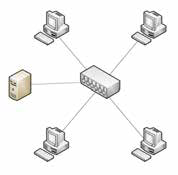 انواع هم بندی(Topology)ستاره ای(Star)
Hub 
به طور کلی یعنی « نقطه مرکزی »
نحوه عملکرد این « نقطه مرکزی » و نام دقیق آن بستگی به نوع شبکه ای دارد که در آن استفاده می شود.

نکته: در کتاب شبکه هرگاه صحبت از هاب می شود منظور Hub هوشمند است که در نوع خاص و رایجی از شبکه ها به نام شبکه Ethernet سوئیچ کاربرد دارد.
انواع هم بندی(Topology)ستاره ای(Star)
مزایای هم بندی ستاره ای
 قطع شدن یک کابل بر روی بقیه شبکه تأثیری نمی گذارد مگر این که مربوط به سرویس دهنده باشد(درSB)
 در صورت استفاده از سوئیچ، سیگنال ها فقط به رایانه مقصد ارسال می شوند نه تمام رایانه ها. کاهش حجم ترافیک
 در صورت استفاده از سوئیچ، امکان تبادل اطلاعات دو به دو به صورت هم زمان است
 هزینه نگهداری و رفع عیب آن نسبت به هم بندی خطی پا یین تر است.
معایب هم بندی ستاره ای
 اگر به هر دلیلی دستگاه مرکزی از کار بیفتد، کل شبکه از کار می افتد.
مصرف کابل و هزینه پیاده سازی آن نسبت به هم بندی خطی بیشتر
انواع هم بندی(Topology)ستاره ای(Star)
نکته: گفتیم دستگاه مرکزی از کار بیفتد، کل شبکه از کار می افتد.
راهکارهای رفع این مشکل؟
ایجاد امنیت برای هاب: هاب را از نظر فیزیکی در یک تابلوی مخصوص معروف به Rack نصب کرده و Rack را در یک مکان مطمئن و با شرایط محیطی مناسب قرار می دهند. 

استفاده از چند هاب (تحمل خطا): در شبکه هایی که ضریب حساسیت آن ها بیشتر است، ترکیبی از دو یا چند سوئیچ را (درهم بندی Mesh )قرار داده و بدین ترتیب اگر یکی از سوئیچ ها از کار بیفتد، سوئیچ های دیگر بلافاصله وارد عمل شده و ترافیک از طریق آن ها به عبور خود ادامه می دهد
انواع هم بندی(Topology)حلقوی(Ring)
جنبه منطقی؟
هر رایانه به صورت منطقی به رایانه مجاور خود متصل می باشد و آخرین رایانه نیز به اولین رایانه متصل می باشد و رایانه ها تشکیل یک حلقه را می دهند ، 
جنبه ظاهری یا فیزیکی ؟
در عمل برای اتصال حلقه ای رایانه ها از یک دستگاه مرکزی به نام MAU ( واحد دسترسی چندگانه ) استفاده می شود و تمام رایانه ها با یک کابل به MAU متصل می شوند ( مانند هم بندی ستاره ای )
Multi Access Unit) MAU (
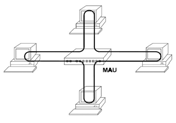 انواع هم بندی(Topology)حلقوی(Ring)
(Token Passing)Token Ring
نام شبکه های طراحی شده با هم بندی حلقه ای، چرا؟
زیرا انتقال اطلاعات در این شبکه ها بر اساس گردش یک بسته مخصوص به نام Token می باشد.

از نظر نحوه گردش Token دو نوع هم بندی حلقوی وجود دارد:
هم بندی حلقوی یک طرفه:
Token ها فقط در یک جهت حرکت می کنند.
هم بندی حلقوی دو طرفه:
Token ها در هر دو جهت حرکت می کنند.
در واقع نوع ناقص هم بندی Mesh می باشد.
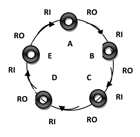 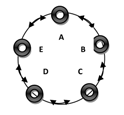 انواع هم بندی(Topology)حلقوی(Ring)
قانون گردش اطلاعات در حلقه های یک طرفه :
هر اطلاعاتی که از یک سیستم خارج می شود باید دور زده و سرجای اول خود برگردد
همه سیستم ها باید قادر به تبادل اطلاعات باشند. 

مثال: اگر حدفاصل بین A و B قطع شود 
کل شبکه از کار می افتد
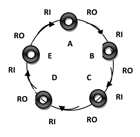 انواع هم بندی(Topology)حلقوی(Ring)
چرا شبکه حلقوی دو طرفه نوعی مش ناقص است؟
چنانچه قطرهای یک مش کامل را حذف کنیم شکل حاصله یک مش ناقص خواهد شد که همان شبکه حلقوی دو طرفه است.
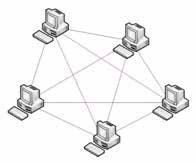 انواع هم بندی(Topology)حلقوی(Ring)
جهت اتصال دو شبکه حلقوی باید
 RO(Ring out)سوئیچ اول ، به RI(Ring In)سوئیچ دوم
 RO(Ring out)سوئیچ دوم ، به RI(Ring In)سوئیچ اول
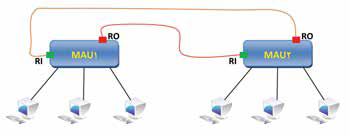 انواع هم بندی(Topology)حلقوی(Ring)
مزایای هم بندی حلقوی
گردش اطلاعات دارای اولویت بندی و زمان بندی عدم تداخل
 برای شبکه های با ترافیک بالا مناسب
چون تداخل وجود ندارد
معایب هم بندی حلقوی
 اگر عیبی در MAU بوجود بیاید، کل شبکه از کار خواهد افتاد.
 افزودن یا کاستن رایانه ها در شبکه به سادگی ممکن نیست.
 مصرف کابل و هزینه پیاده سازی آن نسبت به هم بندی خطی بیشتر
درحلقه یکطرفه،مانند هم بندی خطی اگر یک قسمت از حلقه قطع شود، کل شبکه از کار می افتد. این مشکل در حلقه های دو طرفه ( که حالت خاصی از Mesh محسوب می شوند) وجود ندارد.
انواع هم بندی(Topology)حلقوی(Ring)
سوال مهم: در هر شبکه(Lan,Wan) چه نوع هم بندی ای استفاده کنم؟
انتخاب هم بندی ربطی به ابعاد و گستردگی فیزیکی شبکه(LAN یا WAN) ندارد.
هر نوع هم بندی را می توان چه در شبکه محلی و چه در شبکه گسترده استفاده کرد 
ولی چون احتمال تأثیرگذاری عوامل بازدارنده(نویز) در شبکه های گسترده نسبت به شبکه های محلی بیشتر است،در نتیجه 
در شبکه های گسترده ، استفاده از هم بندی مش و ستاره ای
در شبکه محلی، استفاده از هم بندی های خطی، ستاره ای، حلقوی
روش های دسترسی به خط انتقال
تعریف : به مجموعه قوانینی که تعیین می کنند 
داده ها چگونه در کابل شبکه قرار گیرند (هنگام ارسال)
و یا اینکه داده ها چگونه از کابل شبکه دریافت شوند(هنگام دریافت)

کاربرد: کمک به تنظیم ترافیک شبکه، هنگامی که داده ها در شبکه در حال حرکت هستند
از دسترسی همزمان رایانه ها به کابل شبکه جلوگیری می کنند. 
باعث حصول اطمینان از ارسال و دریافت داده بر اساس یک فرآیند منظم می شوند.
دسترسی اشتراکی به کابل شبکه ارسال همزمان داده در کابل شبکه = برخورد داده ها
مثال عینی: خطوط ریلی مشترک برای چندین قطار در حال حرکت، قطارها باید در طول مسیر از قوانین خاصی پیروی می کنند تا زمان خاصی به ایستگاه راه آهن رسیده و برخورد به وجود نیاید

نکته: استفاده از روش های دسترسی مختلف در شبکه =کل شبکه از کار خواهد افتاد 
چون به ازای روش های دسترسی مختلف نوع کابل شبکه متفاوت
انواع روش های دسترسی به خط انتقال
روش دسترسی چندگانه تشخیص حامل(با تشخیص برخورد) (CSMA/CD)
روش عبور نشانه (Token Passing)
روش اولویت تقاضا
روش های دسترسی به خط انتقال CSMA/CD
هر رایانه اعم از سرویس دهنده یا سرویس گیرنده کابل شبکه را برای ترافیک چک می کند. یعنی فقط وقتی که رایانه تشخیص دهد یا حس کند(Sense ) کابل شبکه آزاد است و ترافیکی روی شبکه وجود ندارد داده را روی کابل ارسال می کند و تا زمانی که داده روی کابل به مقصد نرسد رایانه دیگری نمی تواند روی کابل داده ارسال کند.این روش شبیه صحبت در یک اتاق شلوغ است. 

مراحل
 رایانه « تشخیص می دهد » که کابل آزاد است یعنی ترافیک در کابل وجود ندارد (Sense)
رایانه می تواند داده ها را ارسال نماید. 
اگر داده ها در کابل وجود داشته باشند، تا زمانی که داده به مقصد خود برسند و کابل مجدداً آزاد گردد، هیچ رایانه ای داده ای را منتقل نمی کند.
روش های دسترسی به خط انتقال CSMA/CD
یادآوری: برخورد(Collision)چیست؟
اگر دو یا چند رایانه دقیقاً به طور همزمان روی کابل شبکه داده ارسال کنند برخورد(Collision)به وجود می آید و وقتی چنین اتفاقی بیفتد، دو رایانه درگیر برای یک دوره زمانی تصادفی، انتقال را متوقف می سازند و سپس سعی در ارسال مجدد می نمایند.

چراCSMA/CD به عنوان روش کشمکش یا روش رقابتی شناخته می شود ؟
زیرا رایانه های شبکه برای به دست آوردن فرصتی در ارسال داده ها، باهم رقابت می کنند.
روش های دسترسی به خط انتقال CSMA/CD
نکات روش CSMA/CD 
هر چقدر تعداد رایانه ها بیشتر ترافیک شبکه بیشتر
هر چقدر تعداد رایانه ها بیشتر برای اجتناب از برخورد، شبکه کندتر 
دارای پایین ترین سطح محبوبیت بین روش های دسترسی دیگر
روش های دسترسی به خط انتقال Token Passing
مراحل 
بسته خاصی به نام نشانه (Token) به صورت حلقوی از طریق کابل از یک رایانه به رایانه دیگر گردش می کند. 
وقتی رایانه ای بخواهد داده ها را در طول شبکه ارسال کند باید منتظر نشانه (Token)آزاد بماند. 
وقتی نشانه آزاد تشخیص داده شد، رایانه می تواند داده ها را انتقال دهد.

نکات:
تا زمانی که نشانه توسط یک رایانه مورد استفاده قرار می گیرد، سایر رایانه ها نمی توانند داده ای را منتقل کنند 
در این روش در هر لحظه فقط یک رایانه می تواند از نشانه استفاده کند. 
در این روش رقابت و برخورد وجود ندارد
هیچ زمانی برای ارسال مجدد داده صرف نمی شود
ترافیکی بر روی شبکه به وجود نمی آید.
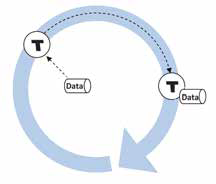 روش های دسترسی به خط انتقال روش اولویت تقاضا
رایانه ای که می خواهد داده ارسال کند آن را به هاب واگذار می کند.
در روش اولویت تقاضا، ارتباط بین رایانه فرستنده با هاب و هاب با رایانه مقصد بر قرار می باشد. 

نکات:
در روش اولویت تقاضا از 4 زوج سیم استفاده می شود که این کار باعث خواهد شد تا رایانه ها به طور همزمان هم ارسال و هم دریافت داده داشته باشند.
این روش دارای راندمان بیشتری نسبت به روش CSMA/CD می باشد.
در این روش کنترل دسترسی شبکه از ایستگاه کاری به هاب انتقال می یابد.
این روش دسترسی در هم بندی ستاره ای استفاده می شود
از روش های جدید دسترسی به خط انتقال می باشدکه توسط مؤسسه مهندسان برق و الکترونیک(IEEE ) مورد تأئید قرار گرفته است.